Информационный ресурс 
«Малые языки России»: 
задачи и специфика
МЯБЛ-2020
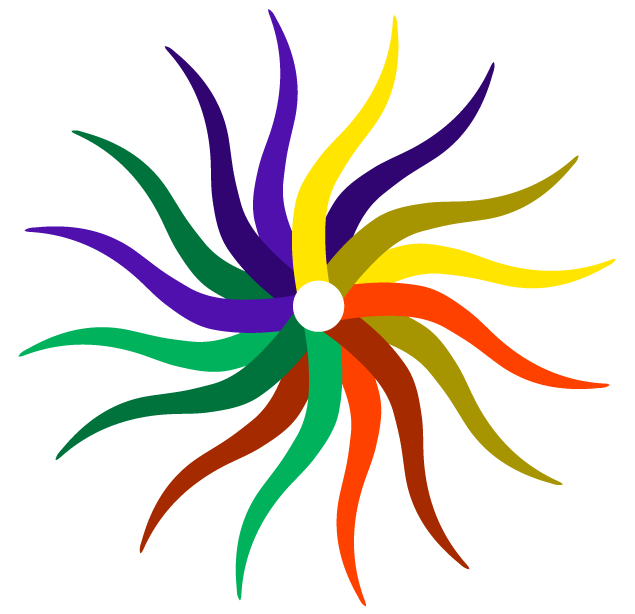 Лаборатория исследования и сохранения малых языков, Институт языкознания РАН
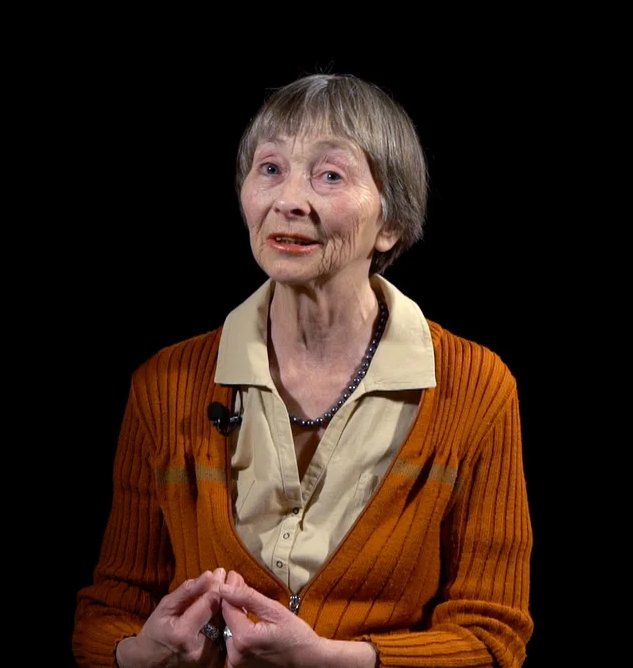 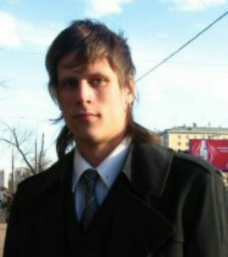 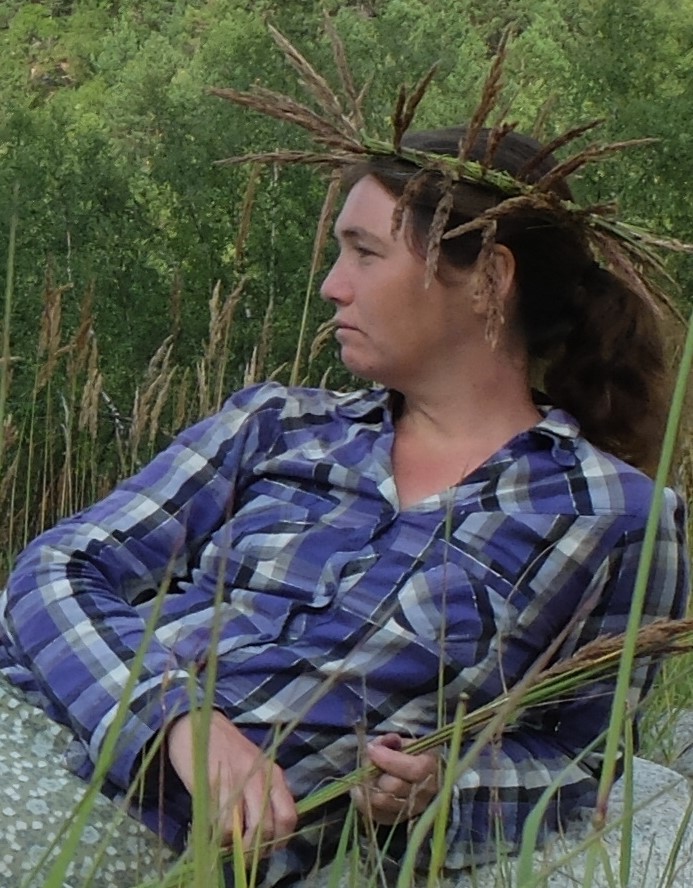 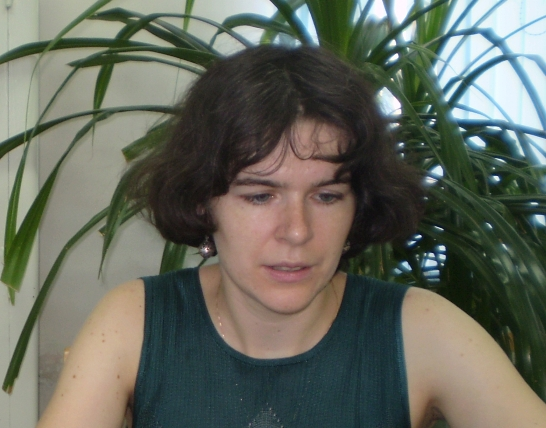 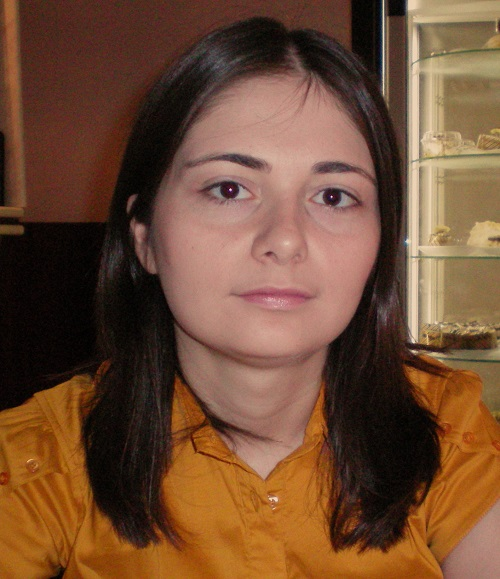 Ольга Анатольевна Казакевич
Константин
Поливанов
Наталья
Сердобольская
Заира
Халилова
Елена
Будянская
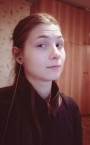 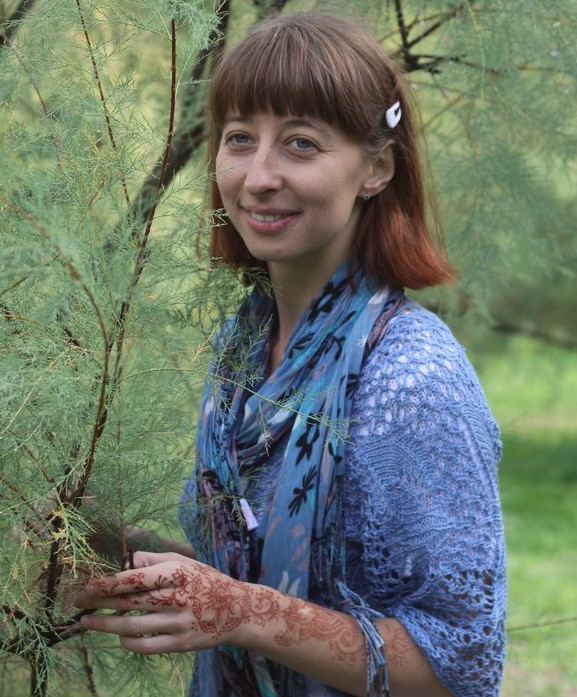 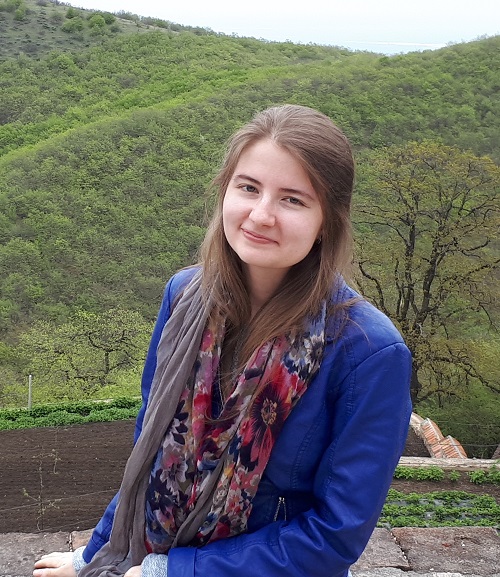 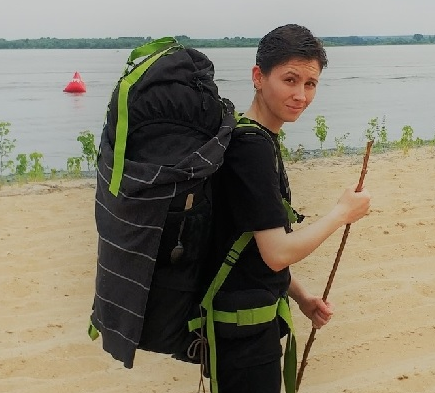 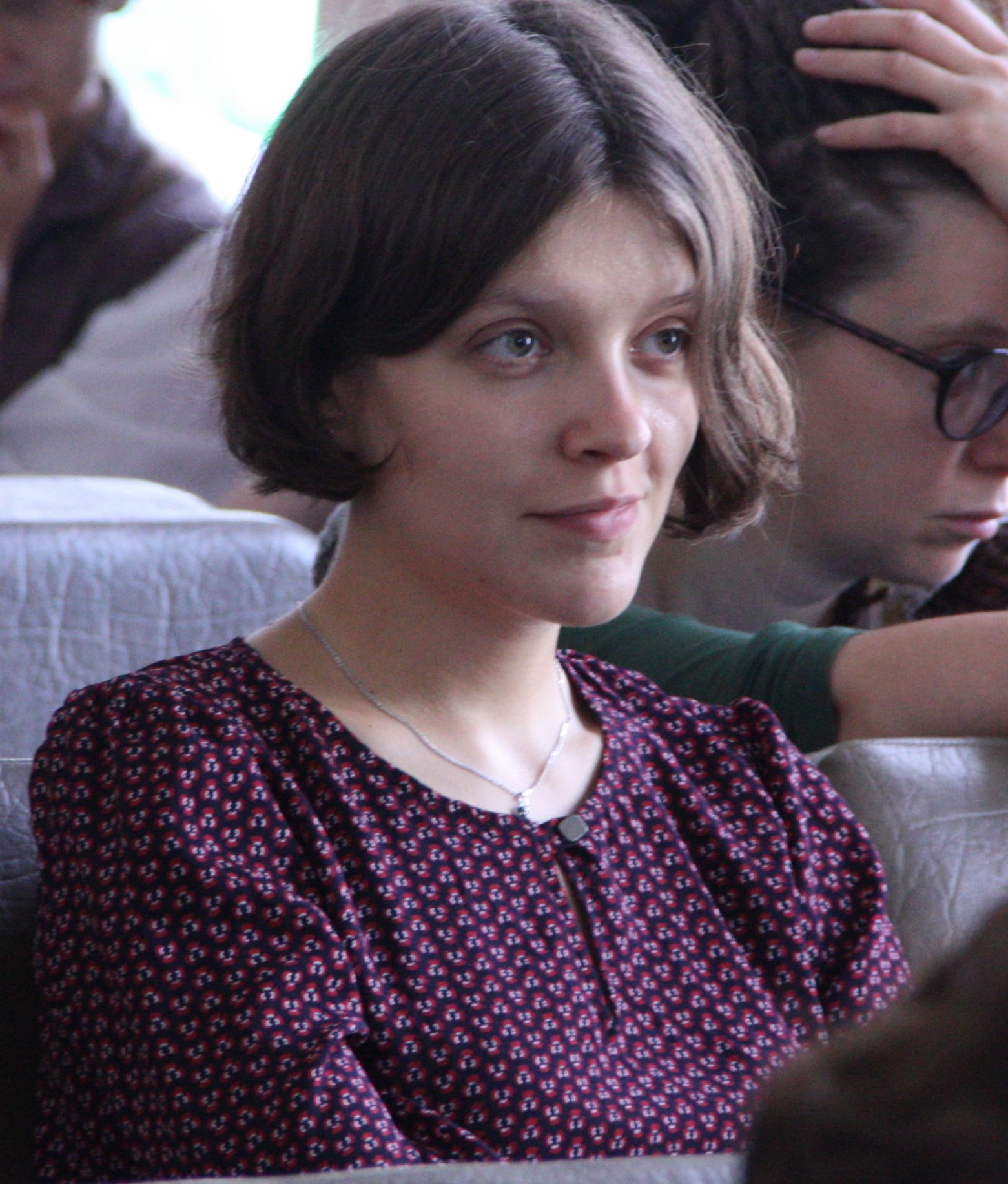 Анастасия
Евстигнеева
Карина 
Мищенкова
Дарья
Мордашова
Софья
Покровская
Евгения
Ренковская
Ресурс “Малые языки России”
пилотная версия сайта: http://minlang.iling-ran.ru 
общедоступный информационный интернет-ресурс, содержащий материалы о структуре и функционировании миноритарных языков России и их локальных вариантов

Основные задачи:
систематизация имеющихся сведений по конкретным языкам
регулярное пополнение этих сведений актуальной информацией
Источники данных
полевые данные, в частности, данные экспедиций последних лет
держим прямой контакт с исследователями как в России, так и за рубежом
данные всероссийских и всесоюзных переписей населения (в частности, 1989, 2002, 2010, 2020)
предполагается привлечь также ранние описания языков, по большей части относящиеся к прошлому столетию, что позволит отслеживать динамику языковой ситуации в случае каждого конкретного языка
Целевая аудитория
лингвисты
этнологи
историки
этнополитики
языковые активисты
носители малых языков
все интересующиеся языками нашей страны, 
культурой и традициями её народов
Типы информации
география
интерактивной карта языков России на заглавной странице сайта: языки показаны точечно, по населенным пунктам
в описании каждого языка дается фрагмент карты, на котором отображается распределение локальных вариантов языка по населенным пунктам

генетическая принадлежность
Типы информации
социолингвистика
сферы функционирования языка
юридический статус языка
наличие письменности
наличие литературной нормы
языковые контакты и многоязычие
динамика развития языковой ситуации
Типы информации
лингвистические характеристики

фонетика
морфология
синтаксис
лексика
исследование языка

история изучения языка
актуальные специалисты и научные центры
основные публикации
Типы информации
доступные ресурсы

электронные корпуса и коллекции текстов
другие типы электронных ресурсов
административная и общественная поддержка
Типы информации
иллюстративные материалы
несколько текстов на разных локальных вариантах языка с морфологической индексацией и переводом на русский язык
аудиозаписи 
по возможности, видеозаписи
небольшая подборка фотографий из районов, где были собраны материалы
Проблемы разработки
проектирование: модели данных, структуры разделов, страниц и прочих элементов; дизайн в полном смысле этого слова
создание представлений, шаблонов, интерфейсов, стилей и виджетов, навигации
юзабилити (не забывать о том, чтобы было интуитивно понятно)
SEO-оптимизация (соответствие стандартам и интеграция в поисковые системы и социальные сети)
создание автоматизированной системы управления содержимым
поддержка разных устройств (телефонов, планшетов, экранов)
учитывать масштабируемость
конфигурация и обслуживание сервера и системы
Объём данных
на данный момент 12 языков:
4 языка Сибири с количеством носителей от 20 до 60 человек (чулымско-тюркский, тофаларский, лесной энецкий, кетский)
4 языка Дальнего Востока с количеством носителей от 2 до 10 человек (медновский алеутский, алеутский, уильтинский (орокский), негидальский)
1 язык севера Европейской части России с количеством носителей менее 10 человек (водский)
3 языка Северного Кавказа с количеством носителей от 500 до 10000 человек (хваршинский, чирагский, бежтинский)
к концу 2020 года планируется представить материалы 
с разной степенью детализации по 100 языкам России
Демонстрация сайта
Спасибо за внимание!